Достойнство и права на човека
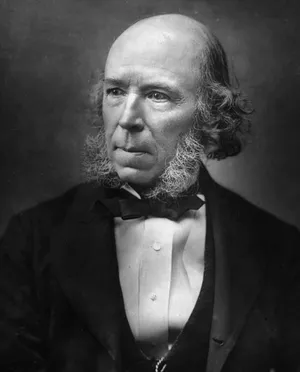 „Ако е задължение да се зачитат правата на другите, това е и задължение да пазиш своите“ /Хърбърт Спенсър/
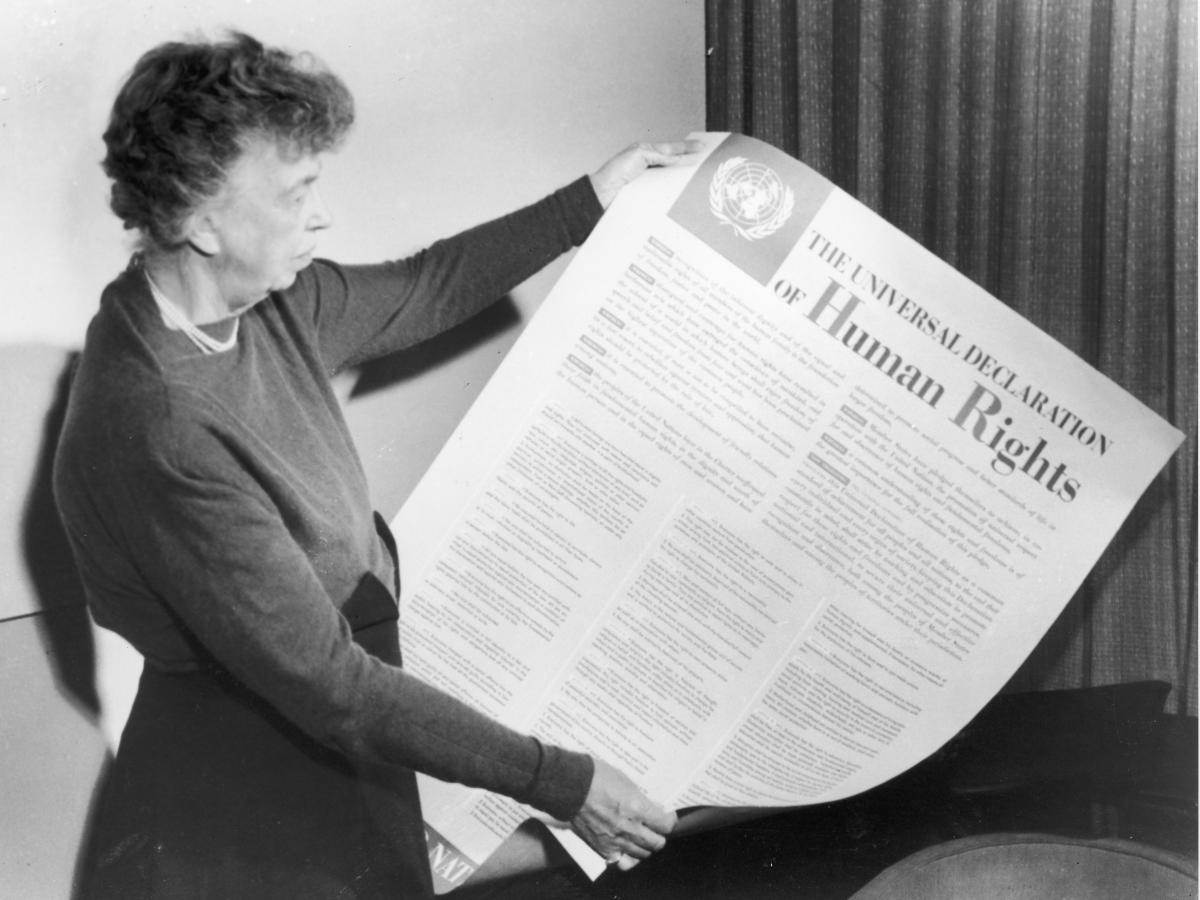 Концепцията за човешкото достойнство се явява ключ, логическа връзка между най-важните права на човека, свързани с личната му неприкосновеност, свободата на икономическата дейност /включително защитата на правото на собственост/ и свободата на вероизповедание.
Човешкото достойнство
Категорията „ достойнство “ /лат. Dignitas/ е една от най-важните категории на морала. Затова тя е предмет на специален интерес от страна на етиката – науката за морала.
Понятието „ достойнство “ има място също в правото и политиката. С него се дава израз на идеята, че дадено същество, група или организация има незаменимо ценно и заслужаващо специална защита на съществуване.
Какво представляват човешките права
Правата на човека са като броня: те ви защитават. Те са като правила, защото ви учат как да се държите. Те са като съдии, защото пред тях можете да обжалвате. Те са абстрактни - като емоции, и както емоциите, те принадлежат на всички и съществуват, независимо от случващото се.

Те са като природата, тъй като могат да бъдат нарушени, а същевременно са и като човешкия дух, защото не могат да бъдат унищожени.
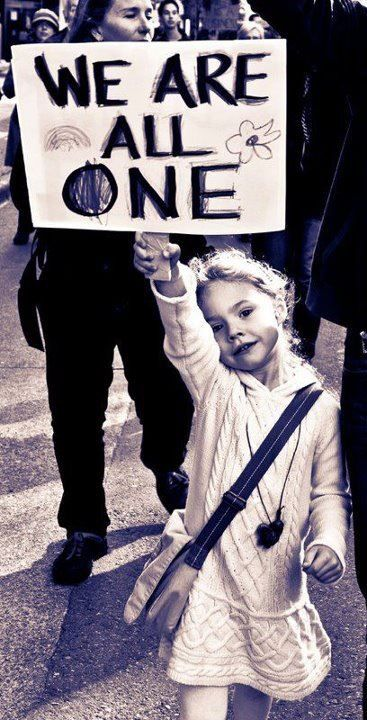 „Всички сме едно цяло“
ИДЕЯТА ЗА ЧОВЕШКИТЕ ПРАВА
За първи път за човешките права заговаря  английския философ Джон Лок, през XVII век.
Според него човешките права са неприкосновени  дадени са ни по природа и никой няма право да ни ги отнема.
 При нарушаването им да търсим защита и справедливост,
която ни се гарантира от закона.
РАЗВИТИЕ НА ЧОВЕШКИТЕ ПРАВА
През XIX век се заговаря и за политически права на гражданина заложени в първите документи за независимост.
Те се получават при навършване на пълнолетие и се отнасят само за психично здрави хора.
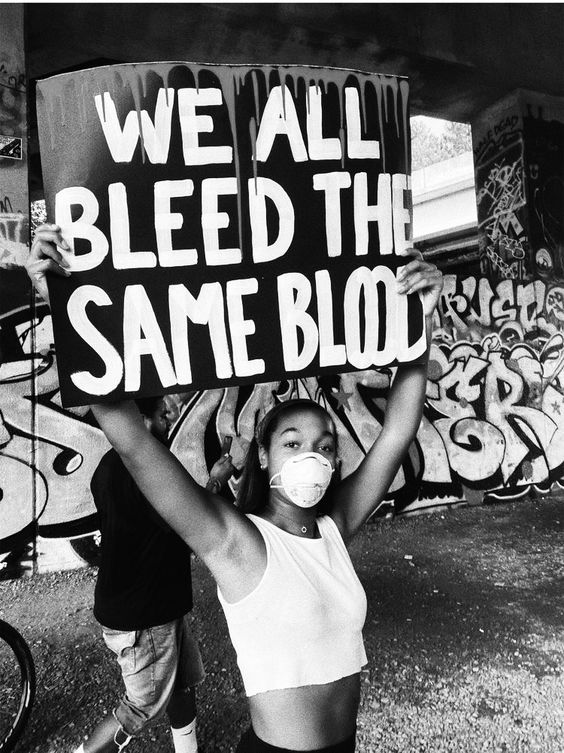 „Всички проливаме една и съща кръв“
Надграждане на човешките права
През XХ век се заговаря и за социално-икономически и културни
 права на човека
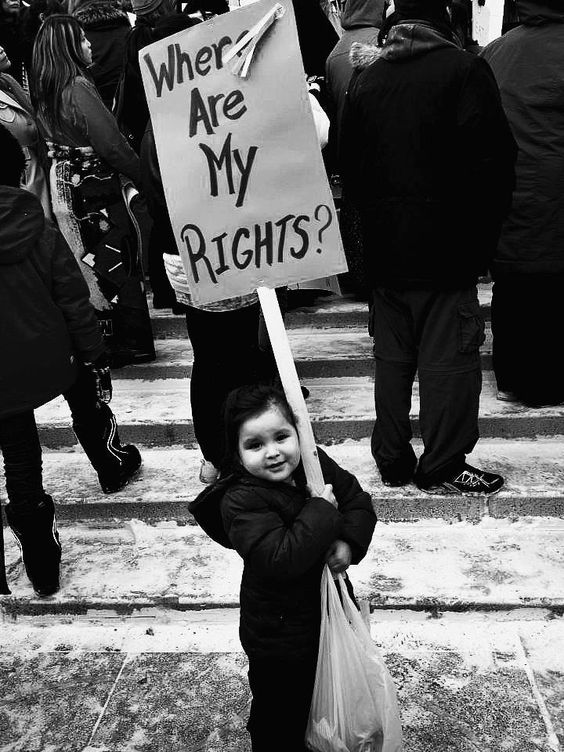 „Къде са ми правата ?“
Нашите права са ни гарантирани:	1. От Конституцията като основен закон на всяка една съвременна демократична държава и по специално в глава втора от действащата конституция на Република българия като български граждани приета на 12 юли1991 година от VII Велико народно събрание.	2. от действащите международни документи,  /декларации и конвенции/ на световно и европейско ниво, като равноправни граждани на света.	Всичко това ни гарантира равенство пред закона, ред, 	справедливост и сигурност за достоен живот.
Изготвили учениците от 12 класна Средно Училище „Христо БОТЕВ“- град  Девин
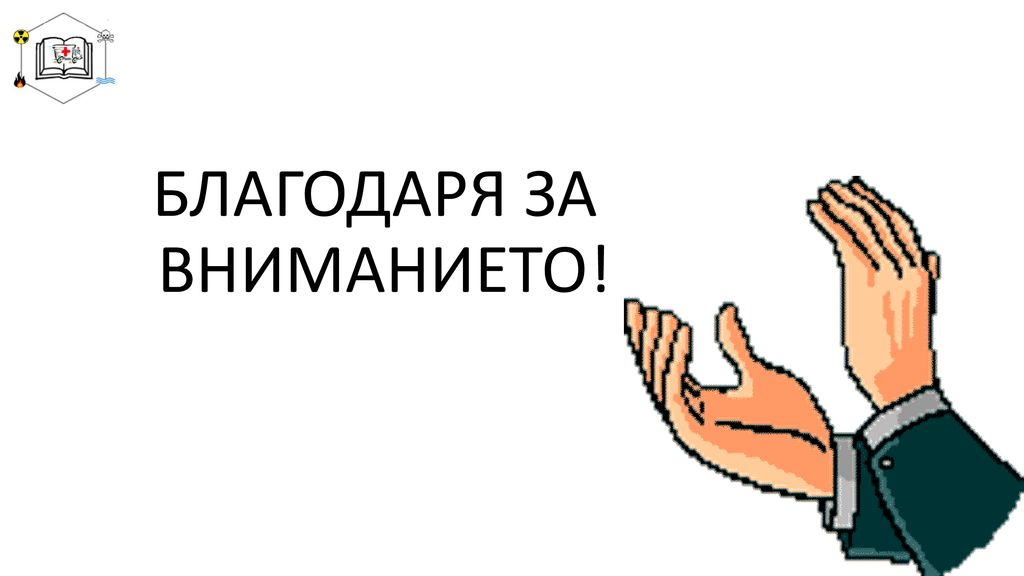